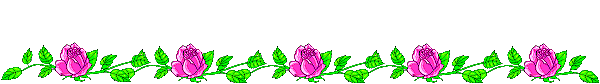 Khởi động.
Bài toán: Cho hai số, trong đó số lớn là 40. Số lớn hơn số bé 10 đơn vị. Tính tổng hai số.
Tóm tắt:
40
Số lớn:
?
10
Số bé:
Giải
Số bé là: 
            40 – 10 = 30 
Tổng hai số là:
           40 + 30 = 70 
                      Đáp số: 70
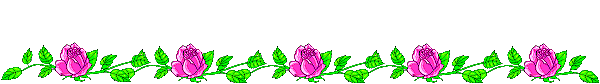 ?
Số lớn:
70
10
Số bé:
?
TOÁN
TÌM HAI SỐ KHI BIẾT TỔNG VÀ HIỆU CỦA HAI SỐ ĐÓ
Bài toán: Tổng của hai số là 70. Hiệu của hai số là 10. Tìm hai số đó.
Tóm tắt:
?
?
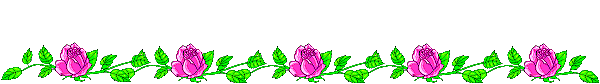 Số lớn:
70
10
Số bé:
?
TOÁN
TÌM HAI SỐ KHI BIẾT TỔNG VÀ HIỆU CỦA HAI SỐ ĐÓ
Bài toán: Tổng của hai số là 70. Hiệu của hai số là 10. Tìm hai số đó.
Tóm tắt:
- 10
?
Hai lần số bé bằng bao nhiêu?
 Tính xem số bé bằng bao nhiêu?
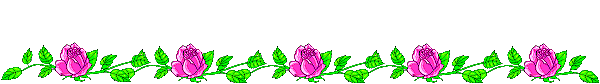 (Tổng - Hiệu) : 2
Số bé  =
70
Số lớn:
Số bé:
Bài toán: Tổng của hai số là 70. Hiệu của hai số là 10. Tìm hai số đó.
Tóm tắt:
- 10
Giải
?
Hai lần số bé là: 
     70 - 10 = 60
Số bé là: 
     60 : 2 = 30
Số lớn là:
      30 + 10 = 40
    Đáp số: Số bé: 30
                  Số lớn: 40
Số bé là: 
	(70 – 10): 2 = 30
Số lớn là: 
	30  + 10 = 40
	  Đáp số: Số bé: 30
                               Số lớn: 40
Cách 1
?
Số lớn:
70
10
Số bé:
?
TOÁN
TÌM HAI SỐ KHI BIẾT TỔNG VÀ HIỆU CỦA HAI SỐ ĐÓ
Bài toán: Tổng của hai số là 70. Hiệu của hai số là 10. Tìm hai số đó.
Tóm tắt:
?
+ 10
?
10
Hai lần số lớn bằng bao nhiêu?
 Tính xem số lớn bằng bao nhiêu?
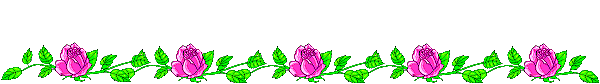 Bài toán: Tổng của hai số là 70. Hiệu của hai số là 10. Tìm hai số đó.
Số lớn =
(Tổng + Hiệu) : 2
Số lớn:
70
10
Số bé:
Tóm tắt:
?
+ 10
Giải:
?
10
Hai lần số lớn là: 
    70 + 10 = 80
Số lớn là: 
     80 : 2 = 40
Số bé là:
    40 - 10 = 30
        Đáp số: Số lớn: 40
                      Số bé: 30
Số lớn là: 
	(70 + 10): 2 = 40
Số bé là: 
	40 - 10 = 30
              Đáp số: Số lớn: 40
                             Số bé: 30
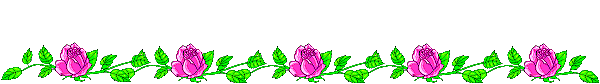 Cách 2
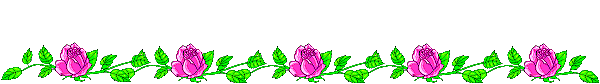 (Tổng - Hiệu) : 2
Số bé  =
Số lớn  =
(Tổng + Hiệu) : 2
TOÁN
TÌM HAI SỐ KHI BIẾT TỔNG VÀ HIỆU CỦA HAI SỐ ĐÓ
* Muốn tìm hai số khi biết tổng và hiệu của chúng, ta làm như thế nào?
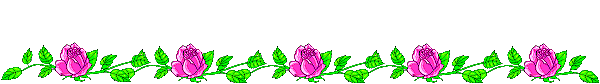 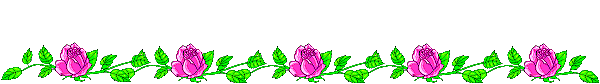 * Các bước giải bài toán tìm hai số khi biết tổng và hiệu của hai số đó:
Cách 2
Bước 1: 
	Vẽ sơ đồ (biễu diễn tổng, hiệu, số lớn, số bé).
Bước 2: 
	Tìm hai số:
          + Số lớn = (tổng + hiệu) : 2
          + Số bé = số lớn - hiệu
 (hoặc: tổng - số lớn)
Cách 1
Bước 1: 
	Vẽ sơ đồ (biễu diễn tổng, hiệu, số lớn, số bé).
Bước 2: 
	Tìm hai số:
          + Số bé  = (tổng - hiệu) : 2
          + Số lớn = số bé + hiệu 
(hoặc: tổng - số bé)
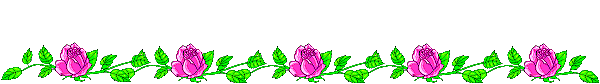 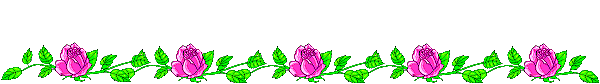 Tuổi bố:
58 tuổi
Tuổi con:
38 tuổi
LUYỆN TẬP
Bài 1: Tuổi bố và tuổi con cộng lại được 58 tuổi. Bố hơn con 38 tuổi. Hỏi bố bao nhiêu tuổi, con bao nhiêu tuổi ?
Tóm tắt:
? tuổi
? tuổi
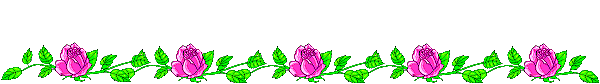 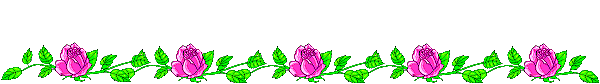 Cách 1:
Giải
Tuổi con là:
(58 - 38) : 2 = 10 (tuổi)
Tuổi bố là:
10 + 38 = 48 (tuổi) 
                         Đáp số: Con: 10 tuổi 
                                     Bố: 48 tuổi
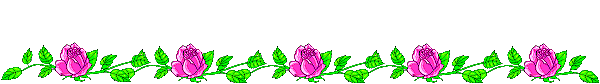 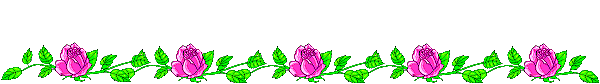 Cách 2:
Giải
Tuổi bố là:
(58 + 38) : 2 = 48 (tuổi)
Tuổi con là:
48 - 38 = 10 (tuổi) 
                 Đáp số: Bố: 48 tuổi
                                 Con: 10 tuổi
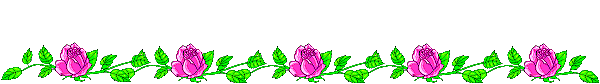 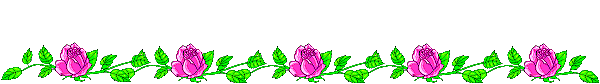 ? học sinh
38 học sinh
Số HS gái:
? học sinh
4 học sinh
Số HS trai:
Bài 2: Một lớp học có 38 học sinh. Số học sinh trai hơn số học sinh gái là 4 em. Hỏi lớp học đó có bao nhiêu học sinh trai, bao nhiêu học sinh gái ?
Tóm tắt:
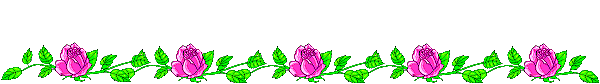 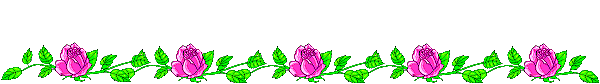 Cách 1
Giải
Số học sinh trai là:
(38 + 4) : 2 = 21 (học sinh)
Số học sinh gái là:
21 - 4 = 17 (học sinh)
                                     Đáp số: 21 học sinh trai;
                                        17 học sinh gái.
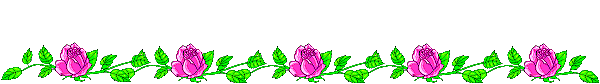 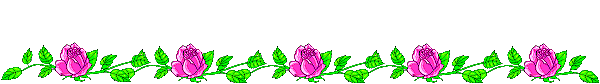 Cách 2
Giải
Số học sinh gái là:
(38 – 4) : 2 = 17 (học sinh)
Số học sinh trai là:
17 + 4 = 21 (học sinh)
                     Đáp số: 17 học sinh gái;
                             21 học sinh trai.
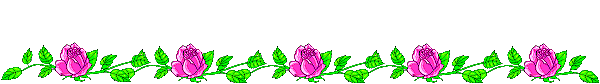 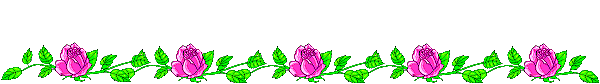 Lớp 4B:
Lớp 4A:
50 cây
Bài 3: Cả hai lớp 4A và 4B trồng được 600 cây. Lớp 4A trồng được ít hơn lớp 4B là 50 cây. Hỏi mỗi lớp trồng được bao nhiêu cây?
Tóm tắt:
? cây
600 cây
? cây
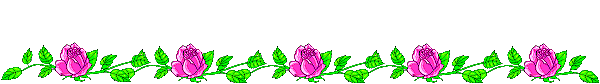 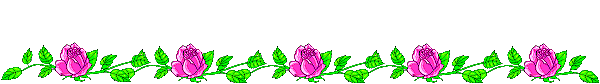 Cách 1:
Giải
Lớp 4A trồng được số cây là:
        (600 – 50) : 2 = 275 (cây)
Lớp 4B trồng được số cây là:
275 + 50 = 325 (cây)
                 Đáp số: Lớp 4A: 275 cây
                                Lớp 4B: 325 cây
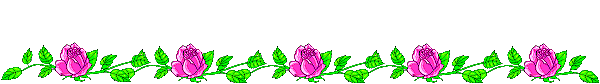 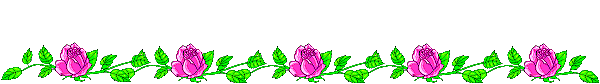 Cách 2:
Giải
Lớp 4B trồng được số cây là:
        (600 + 50) : 2 = 325 (cây)
Lớp 4A trồng được số cây là:
325 - 50 = 275 (cây)
                 Đáp số: Lớp 4B: 325 cây
                               Lớp 4A: 275 cây
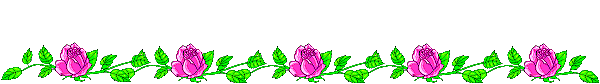 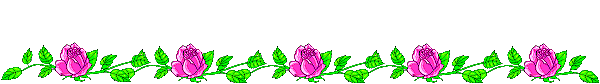 Bài 4: Tính nhẩm: 
Tổng của hai số bằng 8, hiệu của chúng cũng bằng 8. Tìm hai số đó ?
Số lớn là 8, số bé là 0
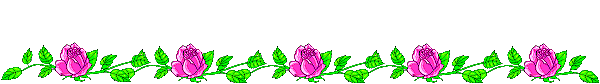 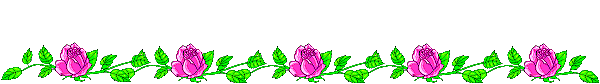 *Củng cố:
- Để giải bài toán tìm hai số khi biết tổng và hiệu của hai số đó,
cần chú ý điều gì?
Đọc kĩ đề, phân tích đề toán, xác định số lớn, số bé, tổng, hiệu
Vẽ sơ đồ.
Tìm số lớn.
Tìm số bé.
Ghi đáp số.
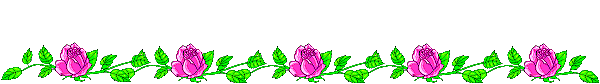